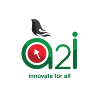 সবাইকে শুভেচ্ছা
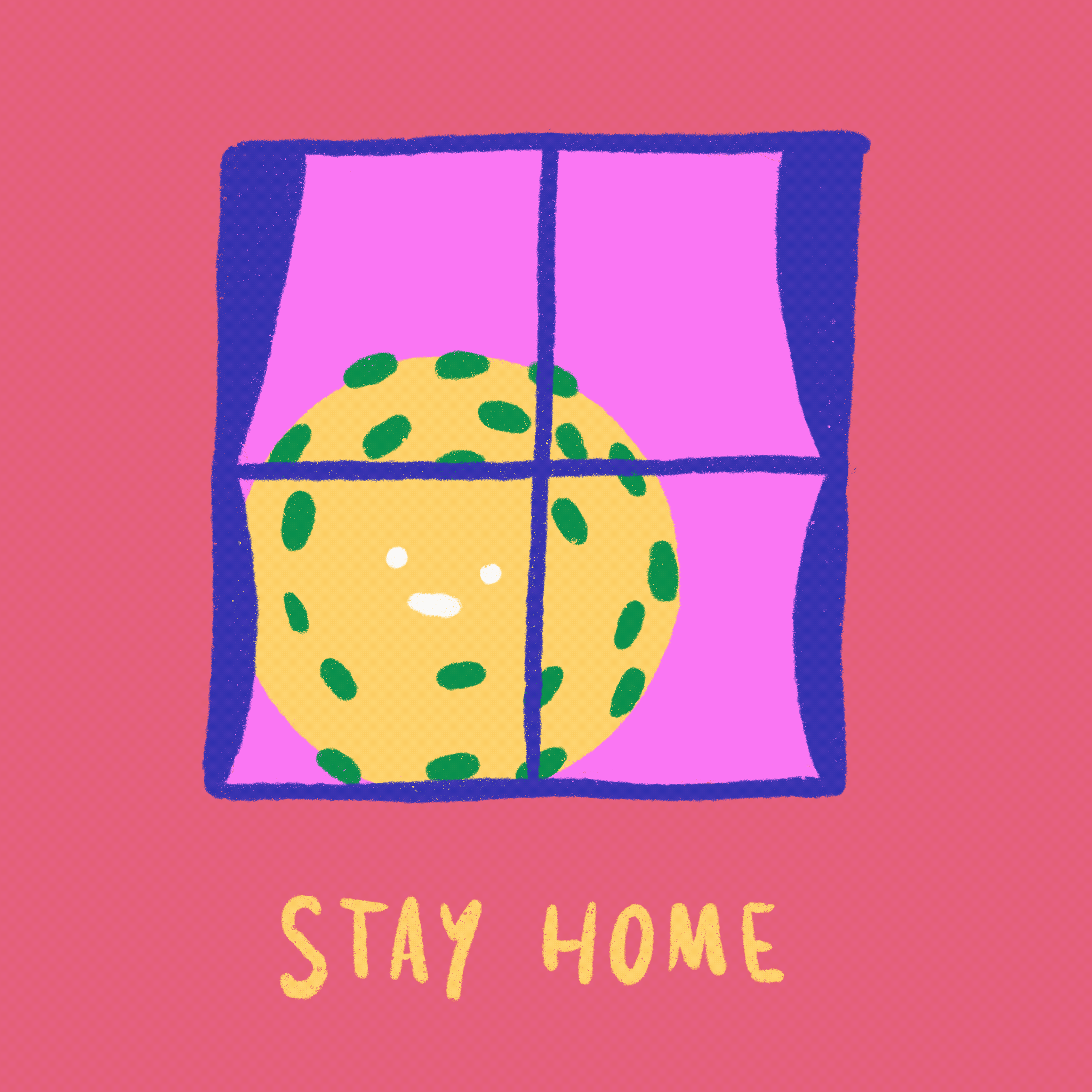 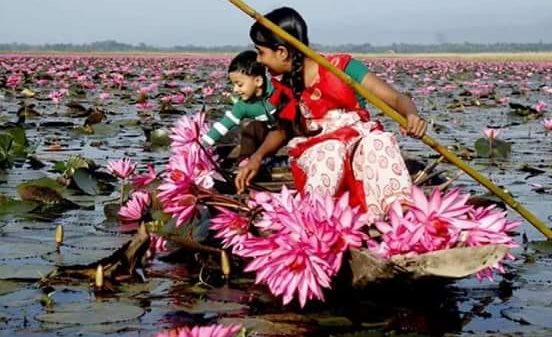 01759309892
মাসুদ আহমেদ রত্ন, সহকারী শিক্ষক, ৫২নং নারিকেলী সপ্রাবি, আক্কেলপুর, জয়পুরহাট
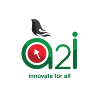 শিক্ষক পরিচিতি


নামঃ মাসুদ আহমেদ রত্ন
পদবীঃ সহকারী শিক্ষক
বিদ্যালয়ঃ নারিকেলী সঃ প্রাঃ বিঃ
উপজেলাঃ আক্কেলপুর
জেলাঃ জয়পুরহাট
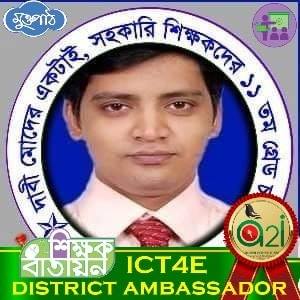 01759309892
মাসুদ আহমেদ রত্ন, সহকারী শিক্ষক, ৫২নং নারিকেলী সপ্রাবি, আক্কেলপুর, জয়পুরহাট
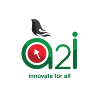 পাঠ পরিচিতি


শ্রেণিঃ দ্বিতীয়
বিষয়ঃ বাংলা
পাঠঃ ছয় ঋতুর দেশ
পাঠ্যাংশঃ “আমাদের দেশটা…হচ্ছে ছয়টি”
সময়ঃ ৪০মিনিট
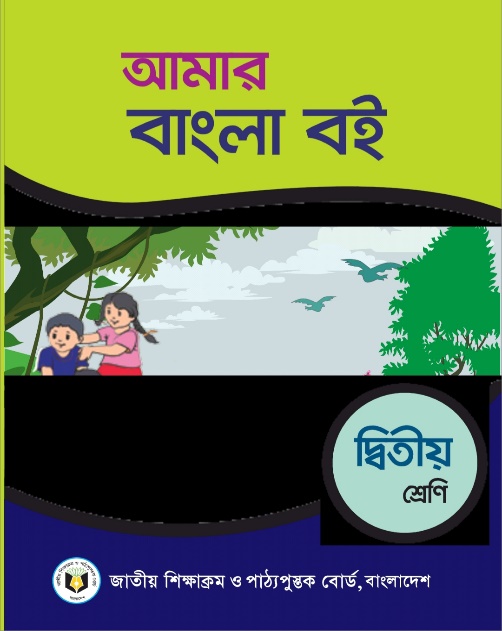 01759309892
মাসুদ আহমেদ রত্ন, সহকারী শিক্ষক, ৫২নং নারিকেলী সপ্রাবি, আক্কেলপুর, জয়পুরহাট
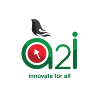 শিখনফল
01759309892
মাসুদ আহমেদ রত্ন, সহকারী শিক্ষক, ৫২নং নারিকেলী সপ্রাবি, আক্কেলপুর, জয়পুরহাট
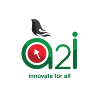 এসো আমরা সবাই কিছু ছবি দেখি..
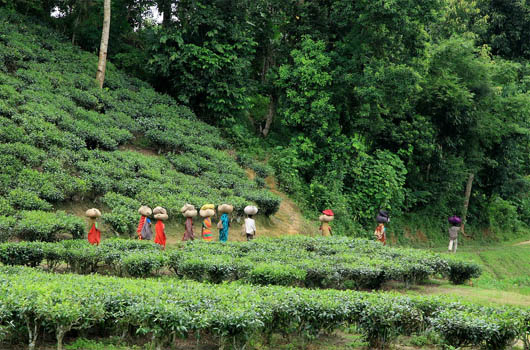 01759309892
মাসুদ আহমেদ রত্ন, সহকারী শিক্ষক, ৫২নং নারিকেলী সপ্রাবি, আক্কেলপুর, জয়পুরহাট
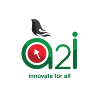 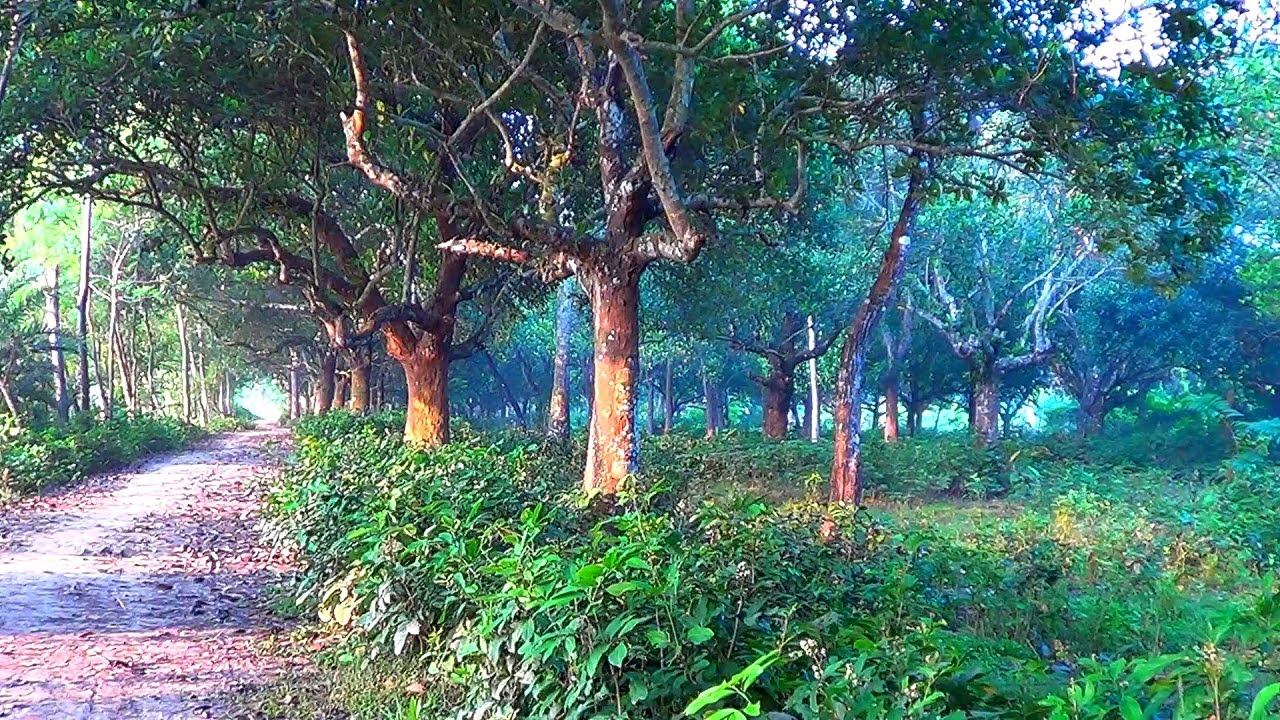 ছবিতে কী দেখতে পাচ্ছ?
01759309892
মাসুদ আহমেদ রত্ন, সহকারী শিক্ষক, ৫২নং নারিকেলী সপ্রাবি, আক্কেলপুর, জয়পুরহাট
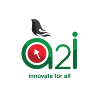 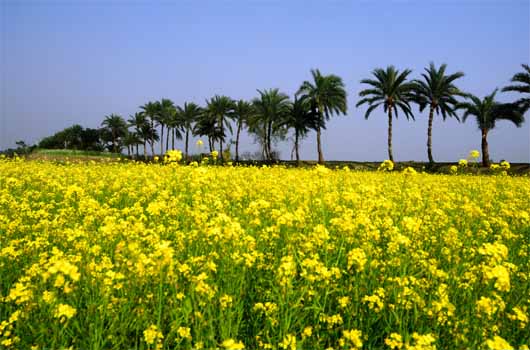 এ দৃশ্যটি কখন দেখতে পাও বলে তোমার মনে হয়?
01759309892
মাসুদ আহমেদ রত্ন, সহকারী শিক্ষক, ৫২নং নারিকেলী সপ্রাবি, আক্কেলপুর, জয়পুরহাট
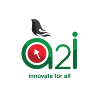 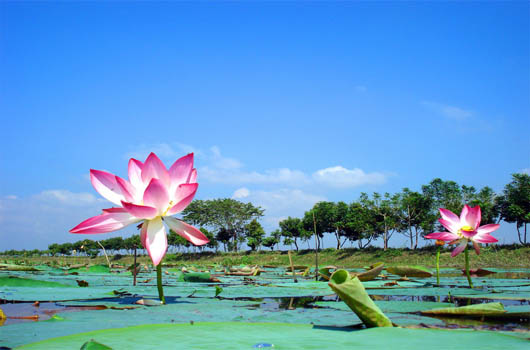 01759309892
মাসুদ আহমেদ রত্ন, সহকারী শিক্ষক, ৫২নং নারিকেলী সপ্রাবি, আক্কেলপুর, জয়পুরহাট
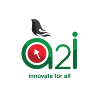 আজকের পাঠ
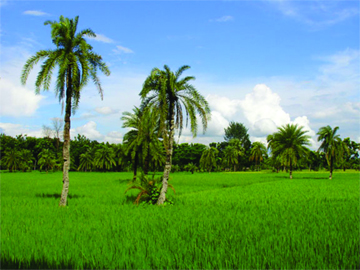 ছয় ঋতুর দেশ
01759309892
মাসুদ আহমেদ রত্ন, সহকারী শিক্ষক, ৫২নং নারিকেলী সপ্রাবি, আক্কেলপুর, জয়পুরহাট
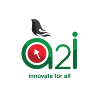 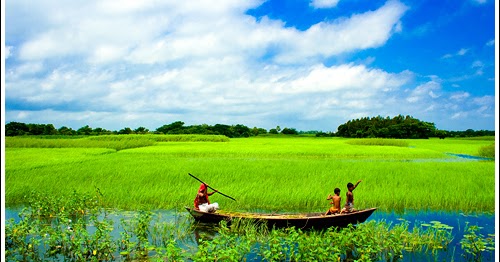 আমাদের দেশটা কত সুন্দর। তার নানা রূপ।
01759309892
মাসুদ আহমেদ রত্ন, সহকারী শিক্ষক, ৫২নং নারিকেলী সপ্রাবি, আক্কেলপুর, জয়পুরহাট
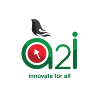 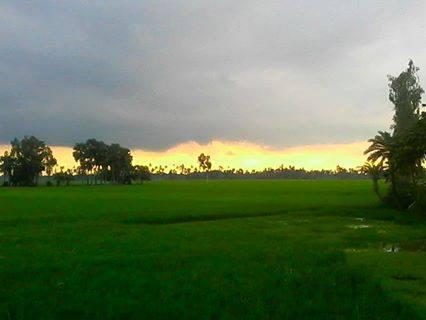 চারপাশে সবুজ আর সবুজ।
01759309892
মাসুদ আহমেদ রত্ন, সহকারী শিক্ষক, ৫২নং নারিকেলী সপ্রাবি, আক্কেলপুর, জয়পুরহাট
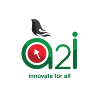 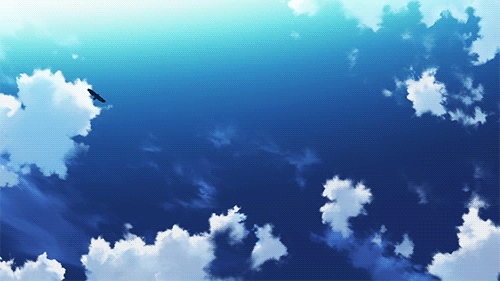 মাথার উপর নীল আকাশ।
01759309892
মাসুদ আহমেদ রত্ন, সহকারী শিক্ষক, ৫২নং নারিকেলী সপ্রাবি, আক্কেলপুর, জয়পুরহাট
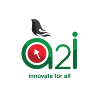 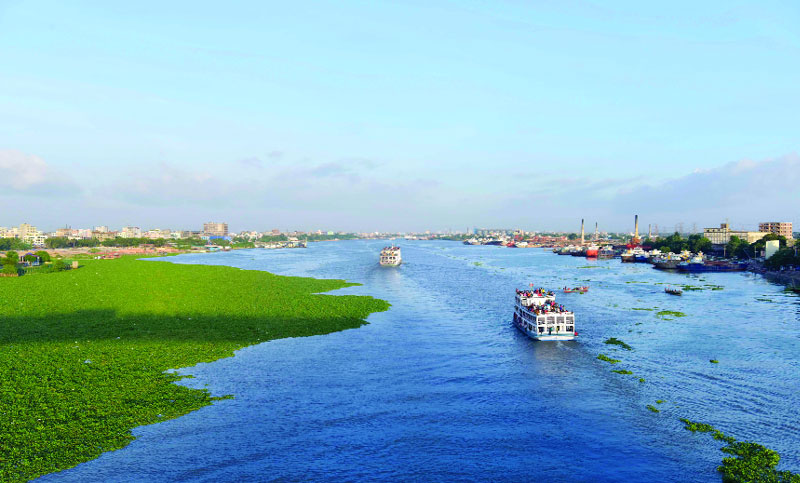 রুপালি ফিতার মতো নদী বয়ে যায়।
01759309892
মাসুদ আহমেদ রত্ন, সহকারী শিক্ষক, ৫২নং নারিকেলী সপ্রাবি, আক্কেলপুর, জয়পুরহাট
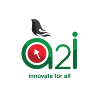 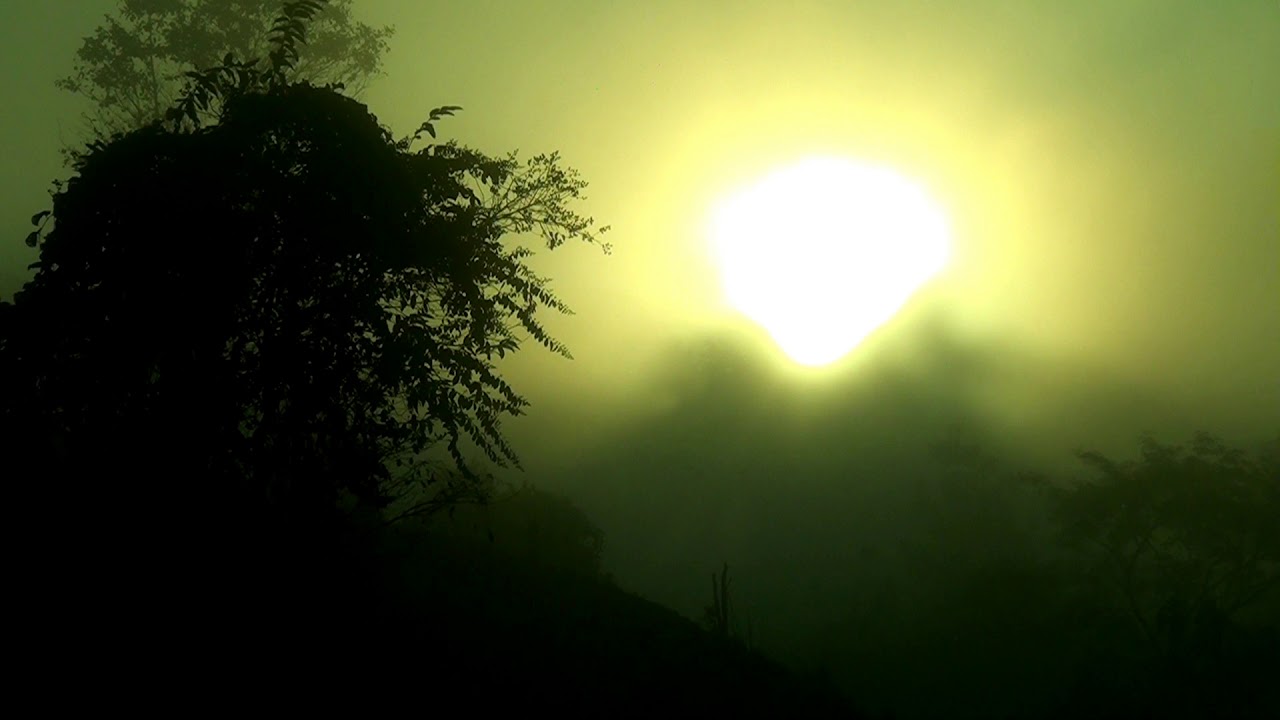 সকালে সূর্য ওঠে।
01759309892
মাসুদ আহমেদ রত্ন, সহকারী শিক্ষক, ৫২নং নারিকেলী সপ্রাবি, আক্কেলপুর, জয়পুরহাট
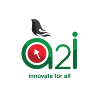 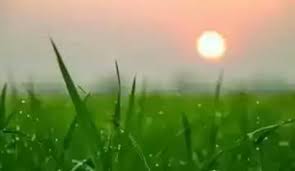 নরম আলোয় চারদিক হেসে ওঠে।
01759309892
মাসুদ আহমেদ রত্ন, সহকারী শিক্ষক, ৫২নং নারিকেলী সপ্রাবি, আক্কেলপুর, জয়পুরহাট
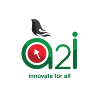 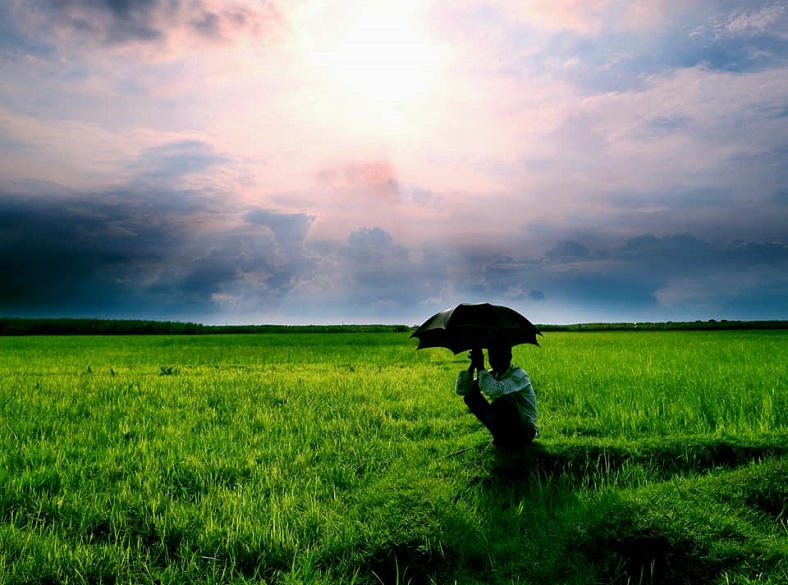 দুপুরে রোদ কড়া হয়।
01759309892
মাসুদ আহমেদ রত্ন, সহকারী শিক্ষক, ৫২নং নারিকেলী সপ্রাবি, আক্কেলপুর, জয়পুরহাট
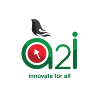 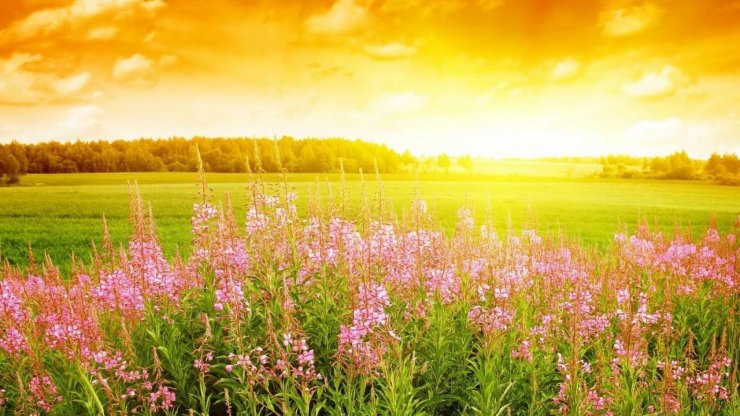 বিকালের রোদ সোনালি।
01759309892
মাসুদ আহমেদ রত্ন, সহকারী শিক্ষক, ৫২নং নারিকেলী সপ্রাবি, আক্কেলপুর, জয়পুরহাট
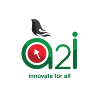 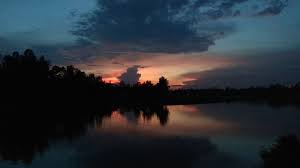 সন্ধ্যায় পশ্চিম আকাশ রঙিন হয়ে ওঠে।
01759309892
মাসুদ আহমেদ রত্ন, সহকারী শিক্ষক, ৫২নং নারিকেলী সপ্রাবি, আক্কেলপুর, জয়পুরহাট
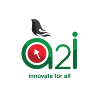 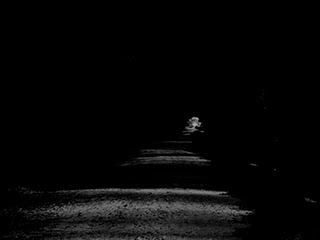 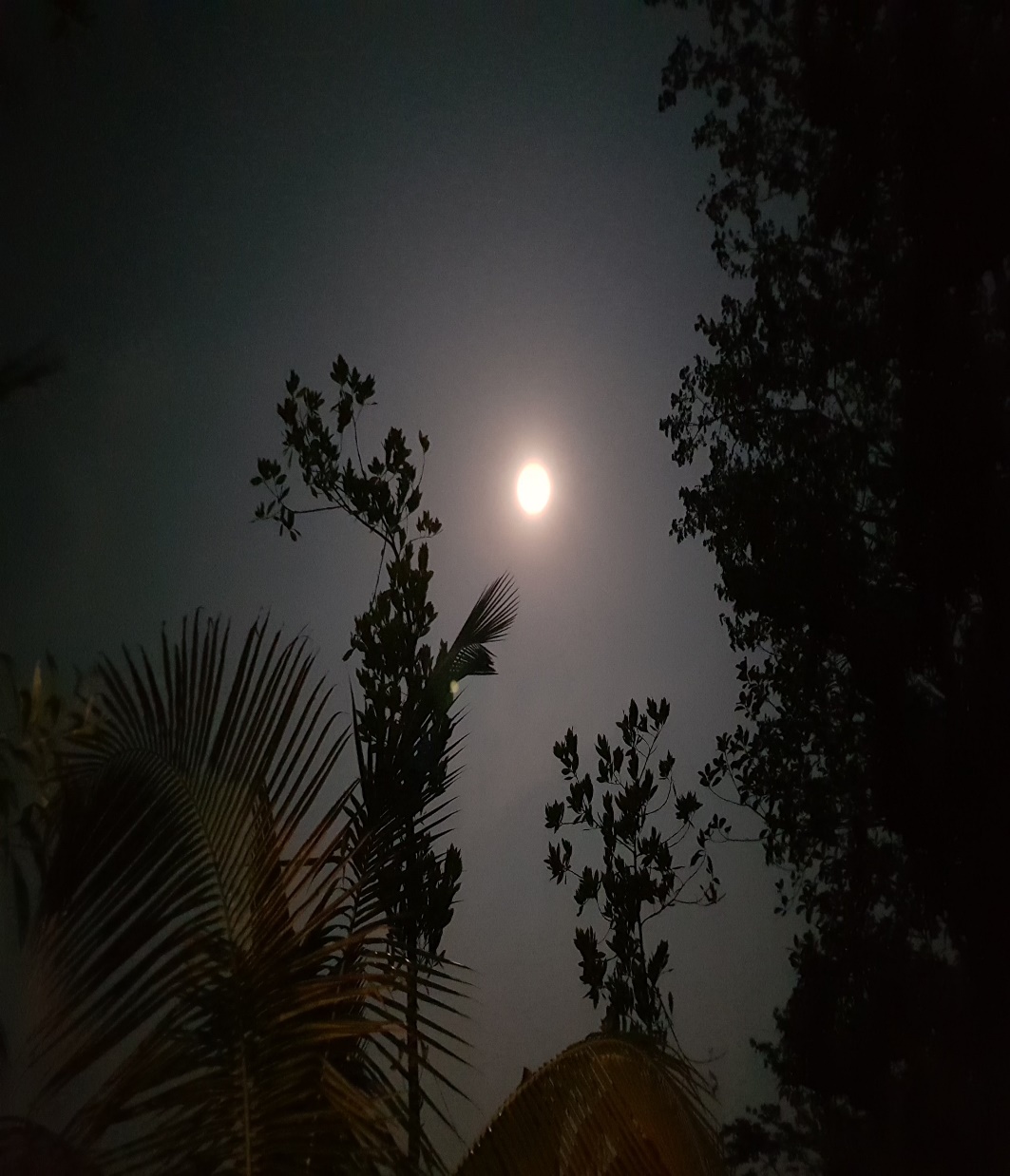 রাত কখনো অন্ধকার, কখনো চাঁদের আলোয় ঝলমলে।
01759309892
মাসুদ আহমেদ রত্ন, সহকারী শিক্ষক, ৫২নং নারিকেলী সপ্রাবি, আক্কেলপুর, জয়পুরহাট
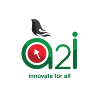 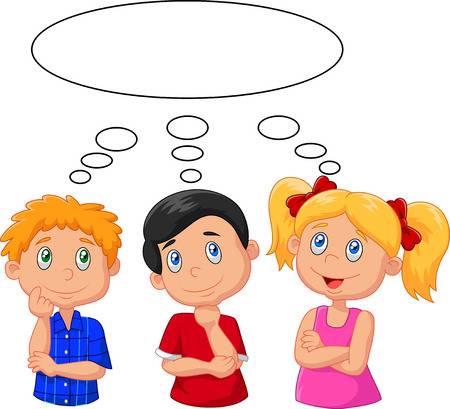 দিন কিভাবে হয়?
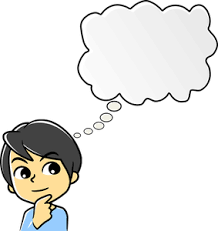 এক সপ্তাহে কয় দিন?
এভাবে এক দিন হয়। সাত দিন হয় এক সপ্তাহ।
01759309892
মাসুদ আহমেদ রত্ন, সহকারী শিক্ষক, ৫২নং নারিকেলী সপ্রাবি, আক্কেলপুর, জয়পুরহাট
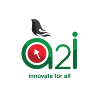 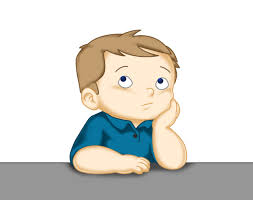 এক মাসে কয় দিন?
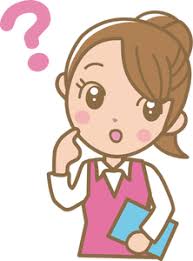 এক বছরে কয় মাস ?
আর ত্রিশ দিনে এক মাস। বারো মাসে হয় এক বছর।
01759309892
মাসুদ আহমেদ রত্ন, সহকারী শিক্ষক, ৫২নং নারিকেলী সপ্রাবি, আক্কেলপুর, জয়পুরহাট
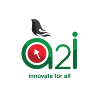 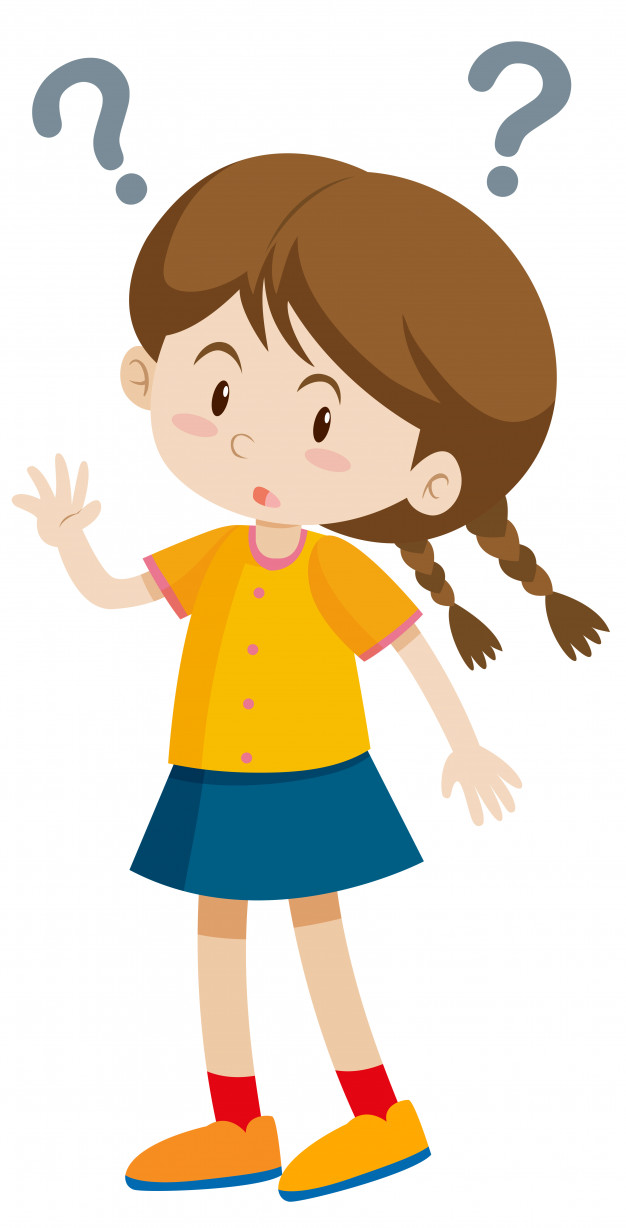 কয় মাসে এক ঋতু?
আমাদের ঋতু কয়টি?
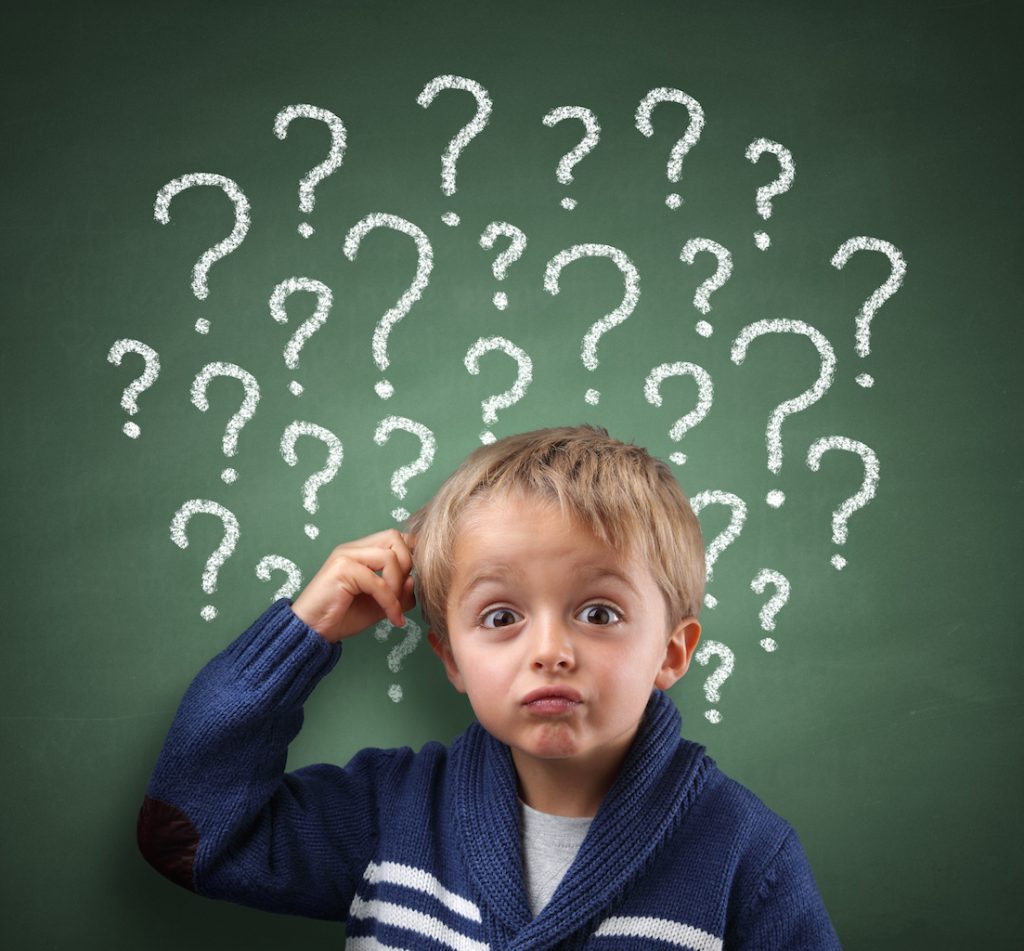 দুই মাসে একটি ঋতু হয়। আমাদের ঋতু হচ্ছে ছয়টি।
01759309892
মাসুদ আহমেদ রত্ন, সহকারী শিক্ষক, ৫২নং নারিকেলী সপ্রাবি, আক্কেলপুর, জয়পুরহাট
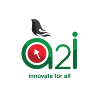 শিক্ষকের আদর্শ পাঠ
তোমাদের পাঠ্য বইয়ের ৫৬ পৃষ্টা খোল, আমি পড়ছি, তোমরা মনোযোগ দিয়ে শোন।
01759309892
মাসুদ আহমেদ রত্ন, সহকারী শিক্ষক, ৫২নং নারিকেলী সপ্রাবি, আক্কেলপুর, জয়পুরহাট
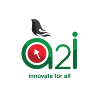 শিক্ষার্থীদের নিরব পাঠ
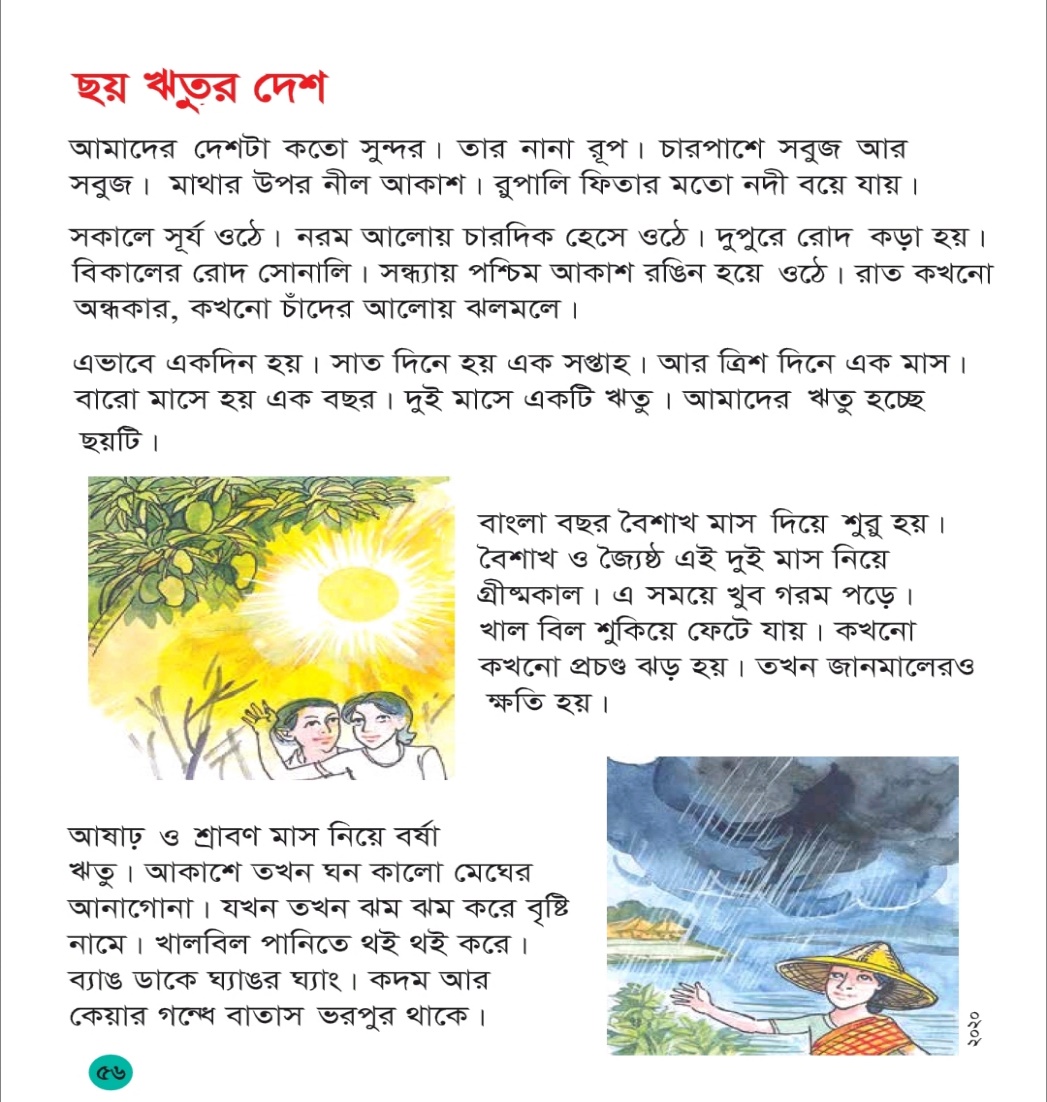 তোমাদের পাঠ্যবইয়ের ৫৬ পৃষ্টার  ‘‘আমাদের দেশটা ……হচ্ছে ছয়টি’’ পর্যন্ত সবাই নীরবে পড়।
01759309892
মাসুদ আহমেদ রত্ন, সহকারী শিক্ষক, ৫২নং নারিকেলী সপ্রাবি, আক্কেলপুর, জয়পুরহাট
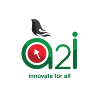 প্রশ্নের উত্তরগুলো জেনে নিই
১) আমাদের দেশটা কেমন?
উত্তরঃ অনেক সুন্দর
২) রুপালি ফিতার মতো কী বয়ে যায়?
উত্তরঃ নদী
৩) বিকেলের রোদ কেমন?
উত্তরঃ সোনালি
01759309892
মাসুদ আহমেদ রত্ন, সহকারী শিক্ষক, ৫২নং নারিকেলী সপ্রাবি, আক্কেলপুর, জয়পুরহাট
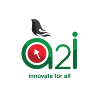 শব্দের অর্থ জেনে নিই
শব্দ
শব্দের অর্থ
শোভা
রূপ
রুপার মতো
রুপালি
সন্ধ্যা
দিন ও রাতের মিল হয় যে সময়ে
সুন্দর
ভালো/উত্তম
01759309892
মাসুদ আহমেদ রত্ন, সহকারী শিক্ষক, ৫২নং নারিকেলী সপ্রাবি, আক্কেলপুর, জয়পুরহাট
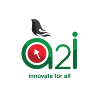 যুক্তবর্ণ চিনে নিই
অন্ধকার
সন্ধ্যা
ন্ধ
ন
ধ
সপ্তাহ
প্ত
প
ত
সপ্তম
01759309892
মাসুদ আহমেদ রত্ন, সহকারী শিক্ষক, ৫২নং নারিকেলী সপ্রাবি, আক্কেলপুর, জয়পুরহাট
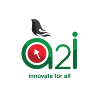 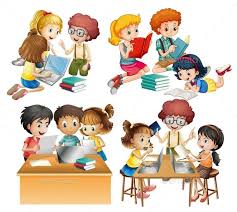 দলীয় কাজ
কী কী কারণে তোমার দেশকে ভাল লাগে তার একটি তালিকা কর।
বালক দলঃ
“আমাদের দেশটা কতো সুন্দর” কথাটি দ্বারা তোমরা কী বোঝ গুছিয়ে লেখ।
বালিকা দলঃ
01759309892
মাসুদ আহমেদ রত্ন, সহকারী শিক্ষক, ৫২নং নারিকেলী সপ্রাবি, আক্কেলপুর, জয়পুরহাট
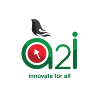 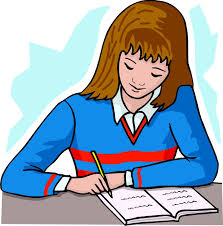 একক কাজ
প্রশ্ন(১) আমাদের দেশটা কেমন?
প্রশ্ন(২) রুপালি ফিতার মতো কী বয়ে যায়?
প্রশ্ন(৩) বিকেলের রোদ কেমন?
01759309892
মাসুদ আহমেদ রত্ন, সহকারী শিক্ষক, ৫২নং নারিকেলী সপ্রাবি, আক্কেলপুর, জয়পুরহাট
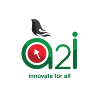 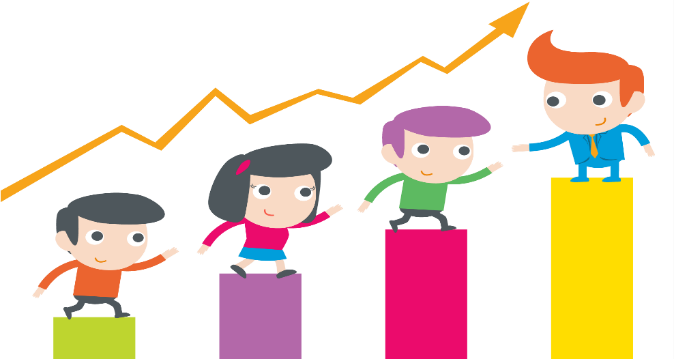 মূল্যায়ন
সঠিক উত্তরের পার্শ্বে টিক (∙) চিহ্ন দাওঃ
১) বিকেলের রোদ কেমন?
ক) রুপালি     খ) সোনালি   গ) রঙিন   ঘ) ঝলমলে
∙
01759309892
মাসুদ আহমেদ রত্ন, সহকারী শিক্ষক, ৫২নং নারিকেলী সপ্রাবি, আক্কেলপুর, জয়পুরহাট
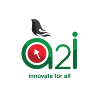 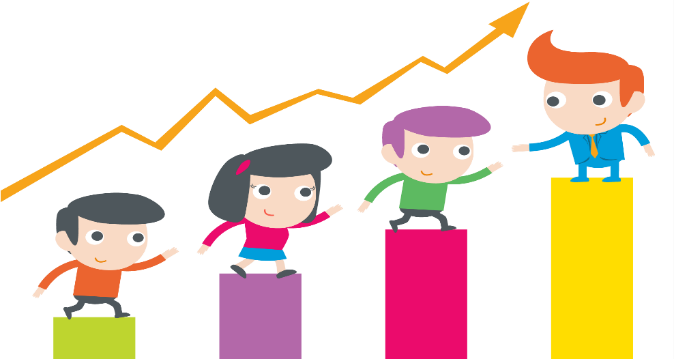 মূল্যায়ন
×
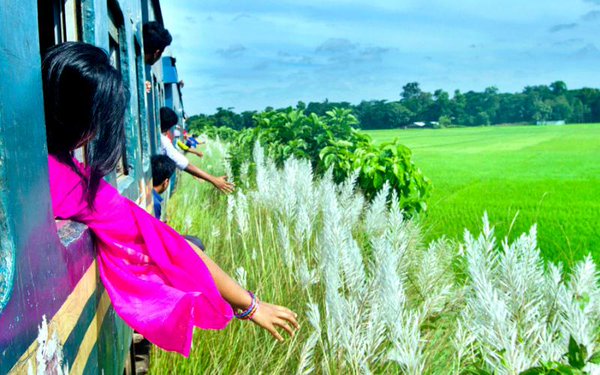 রুপালি ফিতার মতো কী বয়ে যায়?
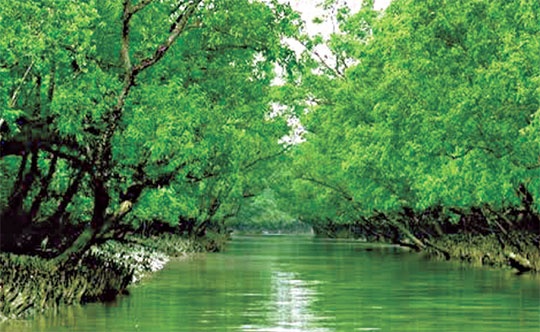 ∙
01759309892
মাসুদ আহমেদ রত্ন, সহকারী শিক্ষক, ৫২নং নারিকেলী সপ্রাবি, আক্কেলপুর, জয়পুরহাট
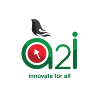 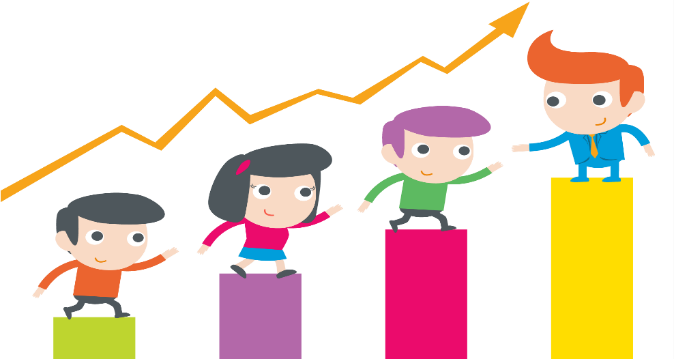 মূল্যায়ন
নিচে দেখা শব্দটির অর্থ বল
রুপালি
রূপ
সুন্দর
সন্ধ্যা
01759309892
মাসুদ আহমেদ রত্ন, সহকারী শিক্ষক, ৫২নং নারিকেলী সপ্রাবি, আক্কেলপুর, জয়পুরহাট
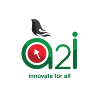 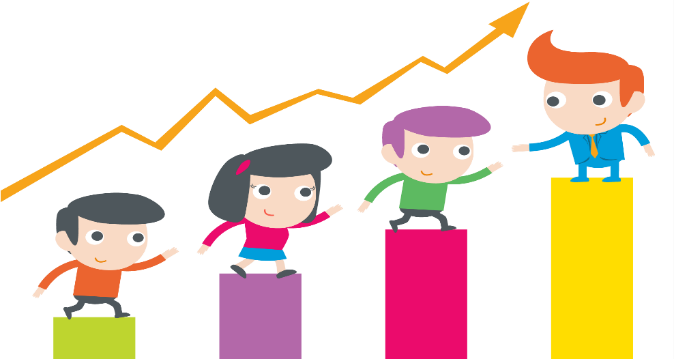 মূল্যায়ন
নিচের প্রশ্নগুলোর উত্তর লেখঃ
প্রশ্ন(১) আমাদের দেশটা কেমন?
প্রশ্ন(২) রুপালি ফিতার মতো কী বয়ে যায়?
প্রশ্ন(৩) বিকেলের রোদ কেমন?
01759309892
মাসুদ আহমেদ রত্ন, সহকারী শিক্ষক, ৫২নং নারিকেলী সপ্রাবি, আক্কেলপুর, জয়পুরহাট
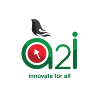 বাড়ির কাজ
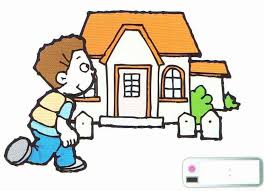 বাংলাদেশের কোন কোন প্রাকৃতিক দৃশ্যগুলো তোমার ভালো লাগে সেগুলোর ছবি এঁকে আনবে।
01759309892
মাসুদ আহমেদ রত্ন, সহকারী শিক্ষক, ৫২নং নারিকেলী সপ্রাবি, আক্কেলপুর, জয়পুরহাট
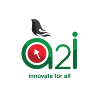 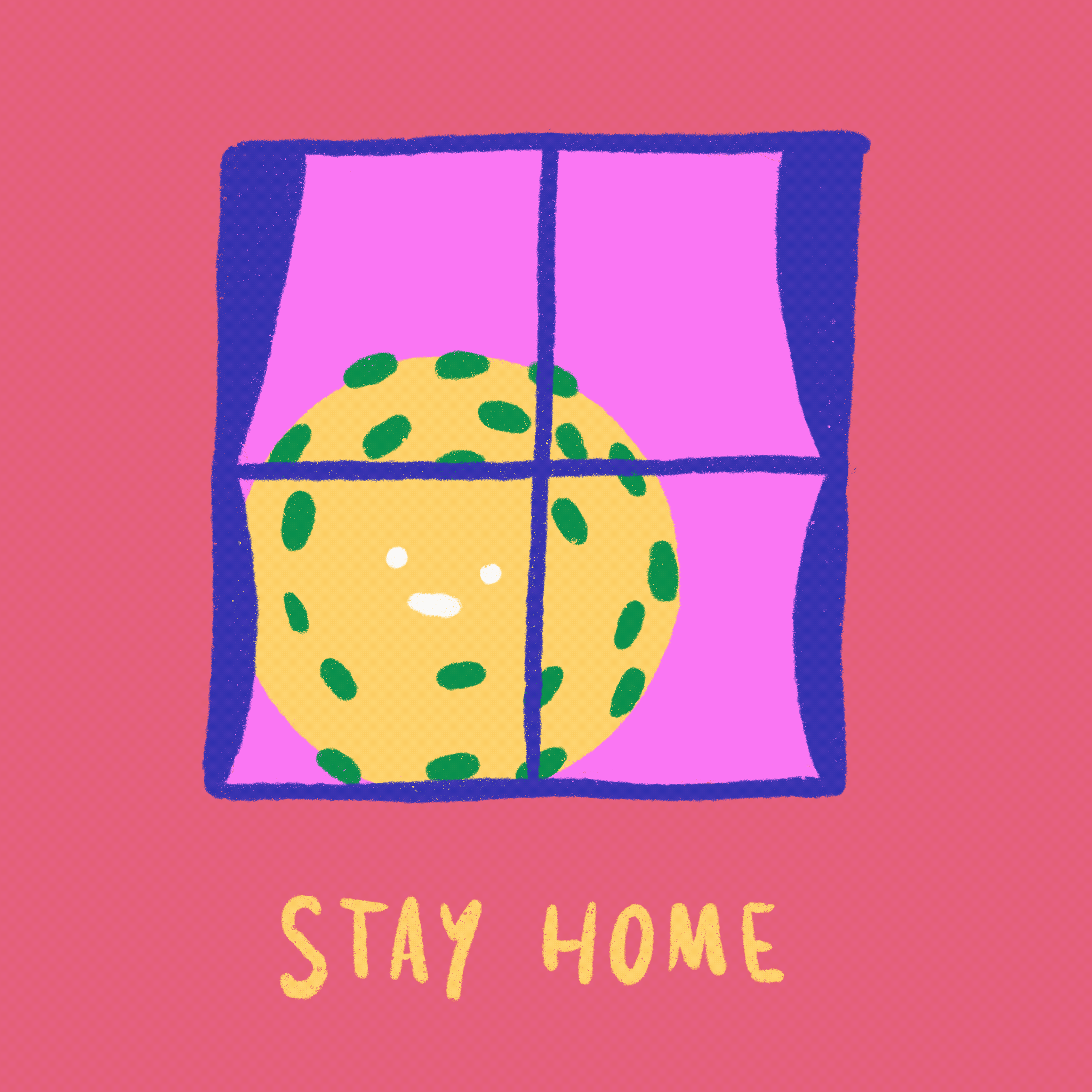 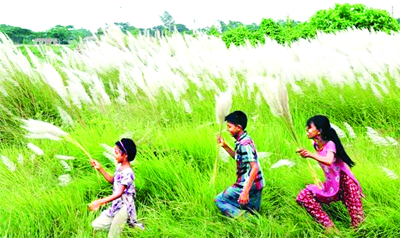 সবাইকে ধন্যবাদ
01759309892
মাসুদ আহমেদ রত্ন, সহকারী শিক্ষক, ৫২নং নারিকেলী সপ্রাবি, আক্কেলপুর, জয়পুরহাট